S. e M.
Civiltà minoica &civiltà micenea
Sintesi & Mappa
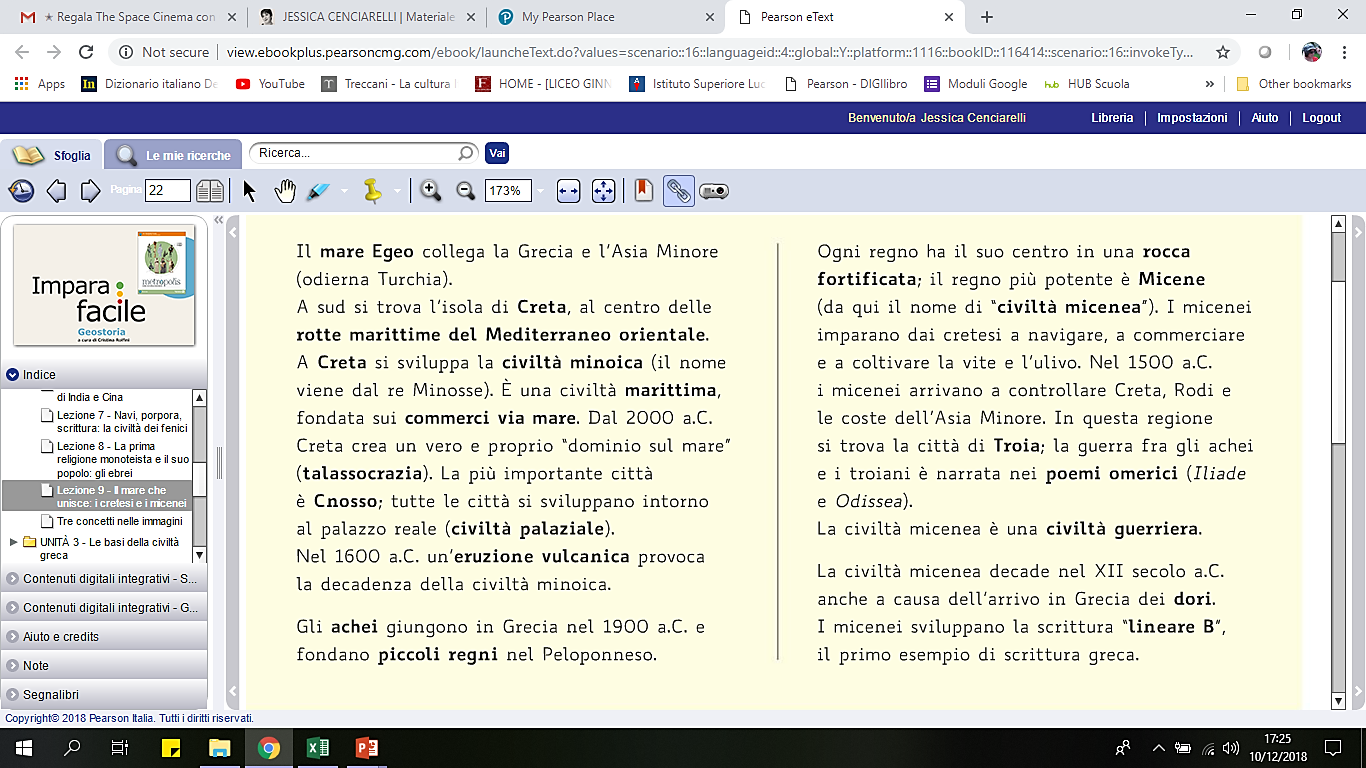 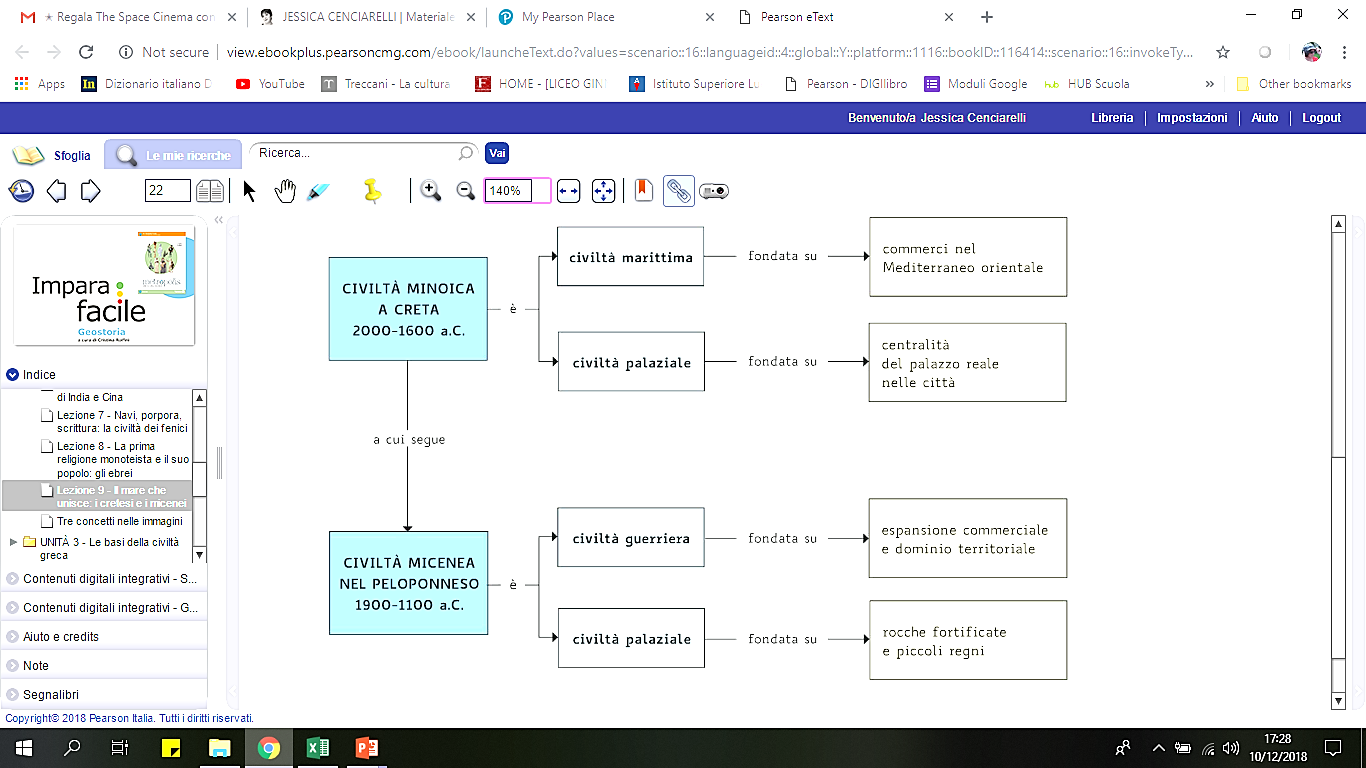 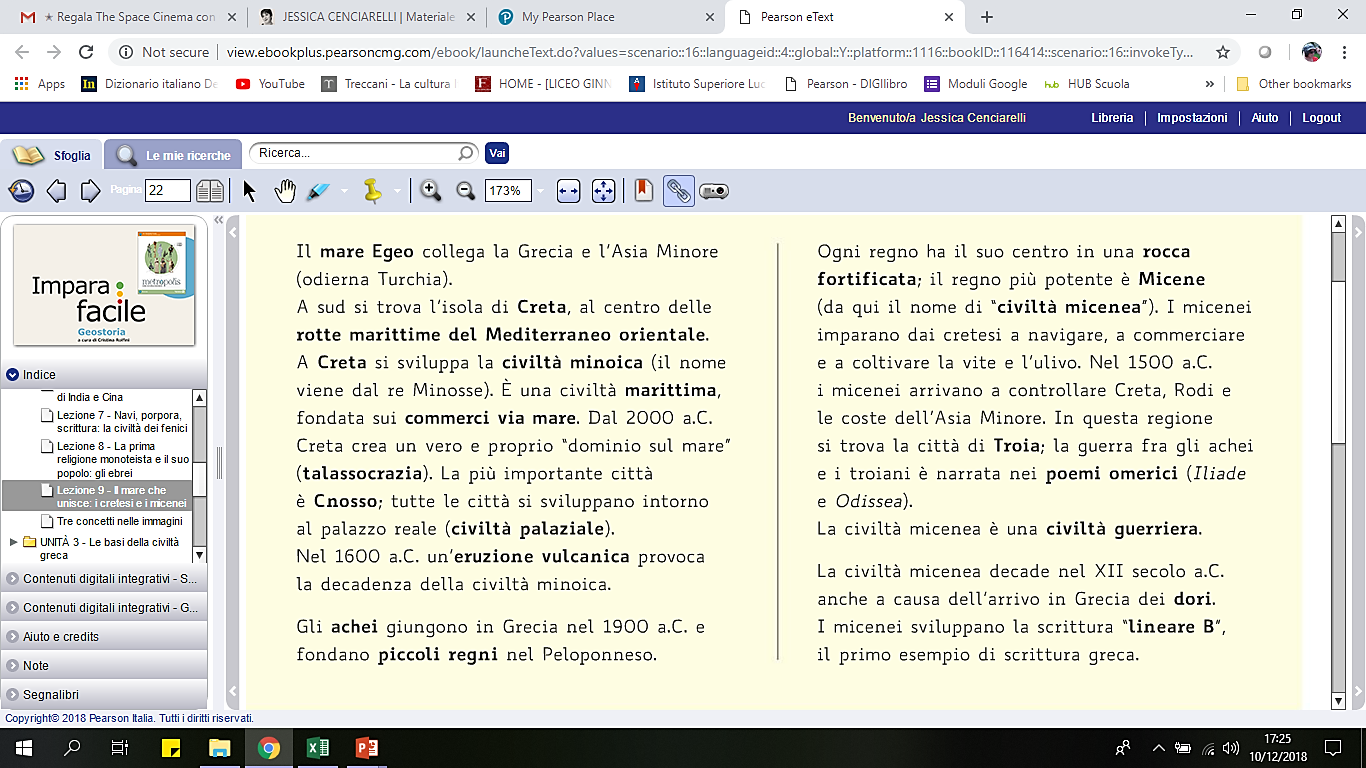 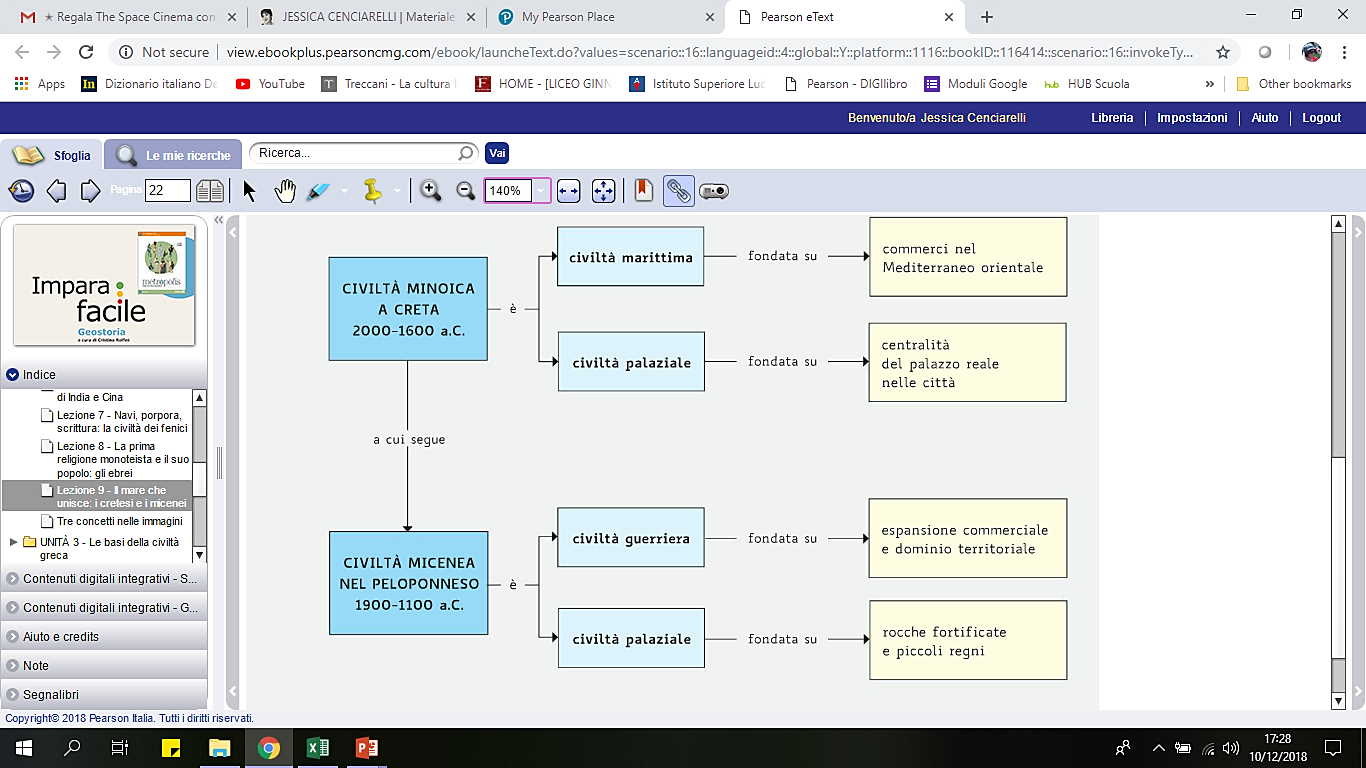